ECEN 616: Electromagnetic Transients in Power Systems
Solution to Example 8a
Adam Birchfield
Dept. of Electrical and Computer Engineering
Texas A&M University
abirchfield@tamu.edu
Example 8a
Getting Line Parameters from EMTP
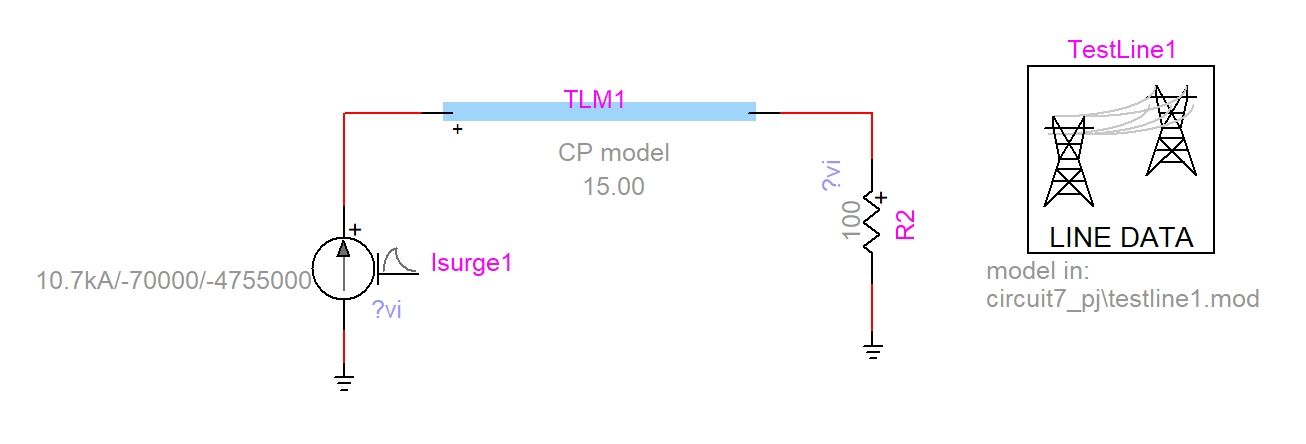 Setting up the Equivalent Circuit
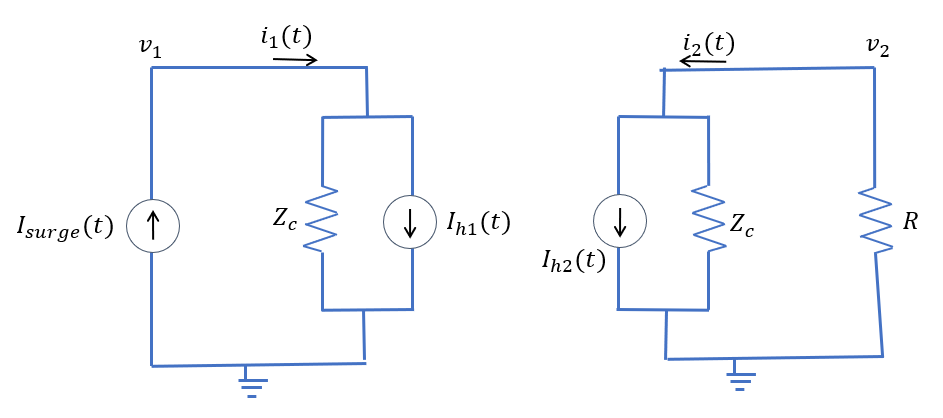 Setting up the Time Chart
Initial Values
Assume the line is initially unloaded
Surge Current
First Time Step
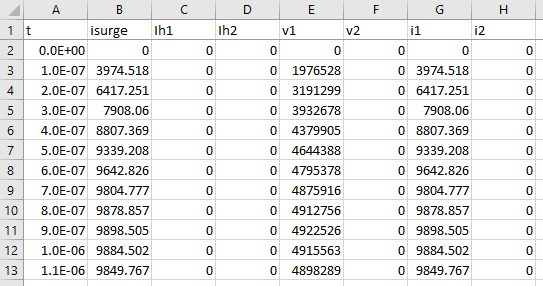 Surge doesn’t get to the other end until 500th time step, doesn’t return until the 1000th 
Can now see the rise and fall of the pulse, capture true peak
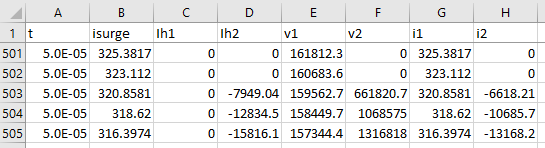 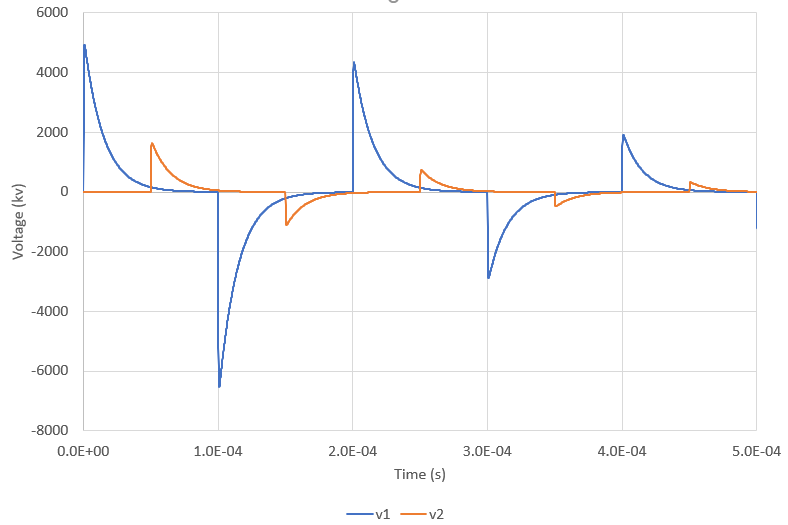 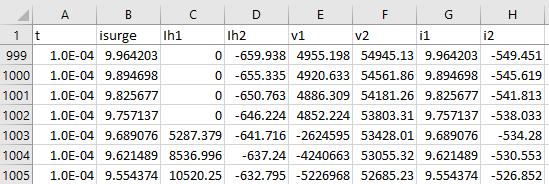 EMTP Results
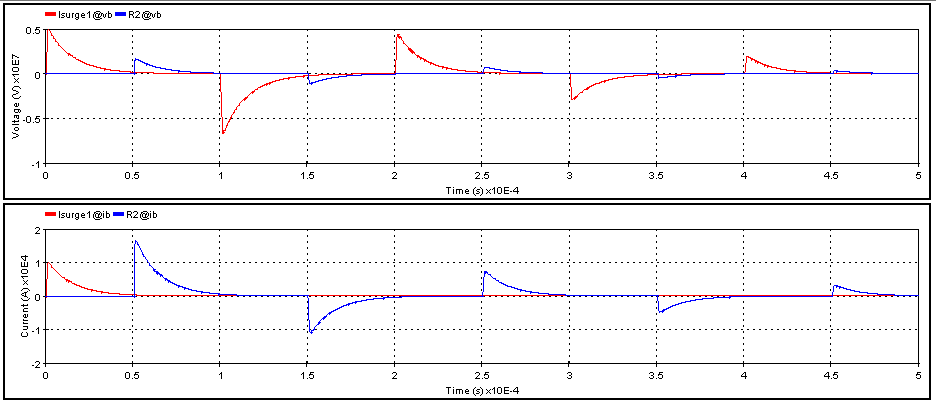